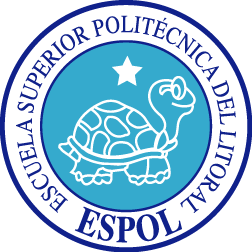 ESCUELA SUPERIOR POLITÉCNICA DEL LITORAL
Guayaquil - Ecuador
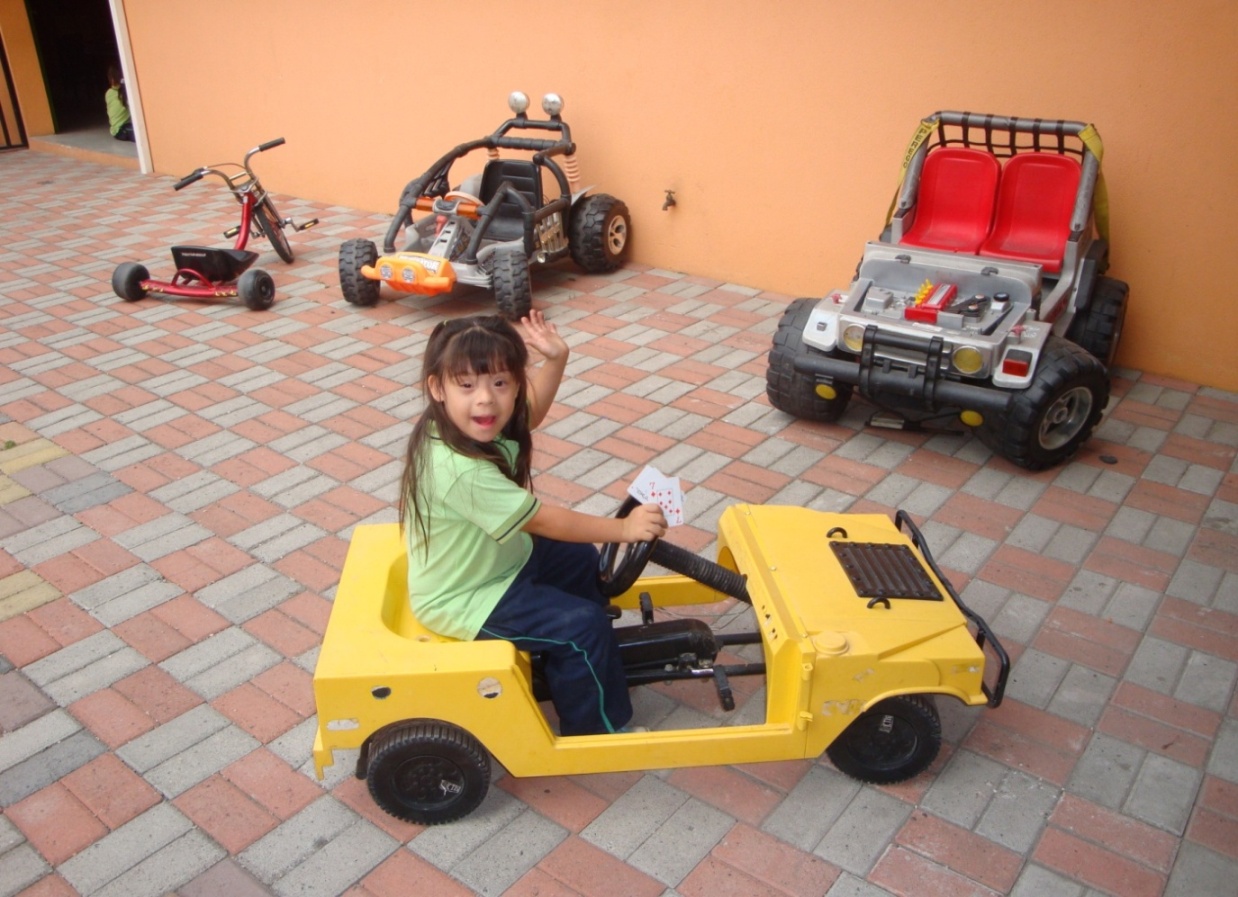 Wendy Plata Alarcón,  wplata@espol.edu.ec
“ANÁLISIS,  DISEÑO  E  IMPLEMENTACIÓN  DE  UNA APLICACIÓN  QUE  SIRVA  DE  APOYO  EN  EL  PROCESO  DE ENSEÑANZA - APRENDIZAJE  DIRIGIDO  A  NIÑOS  ESPECIALES”
Agenda
Descripción del problema

  Objetivos

  Análisis, Diseño e Implementación

  Instalación del Prototipo en FASINARM

  Pruebas

  Resultados de las pruebas

  Conclusiones

  Recomendaciones
Descripción del problema
Escasez de recursos diseñados para personas con discapacidad intelectual.

Selección inapropiada de aplicaciones computacionales  para discapacitados.

Uso de principios metodológicos  para  optimizar el rendimiento académico de los niños.
Objetivos
Realizar un estudio de los Modelos Pedagógicos utilizados en la Educación Especial.

Efectuar un análisis del estado actual de las aplicaciones existentes en el mercado para la enseñanza orientada a niños especiales. 

Diseñar una aplicación orientada a niños especiales, empleando  modelos pedagógicos y criterios de Interacción Hombre Máquina.

Implementar un prototipo de la aplicación diseñada, con la finalidad de probar su usabilidad con los usuarios a los que está destinada.

Estimular y desarrollar las destrezas motrices, cognitivas y auditivas de los niños especiales.

Profundizar en el Estudio de las Aplicaciones Computacionales desarrolladas en la ESPOL que involucran diferentes Factores Humanos.
Análisis, Diseño e Implementación
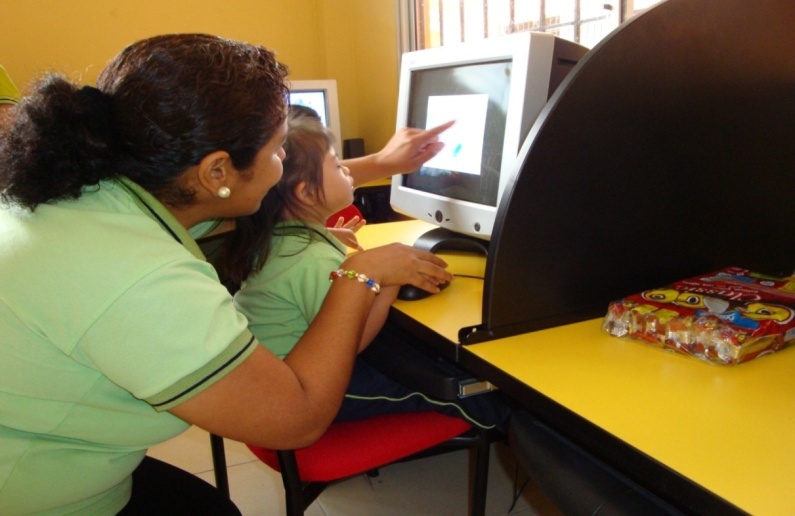 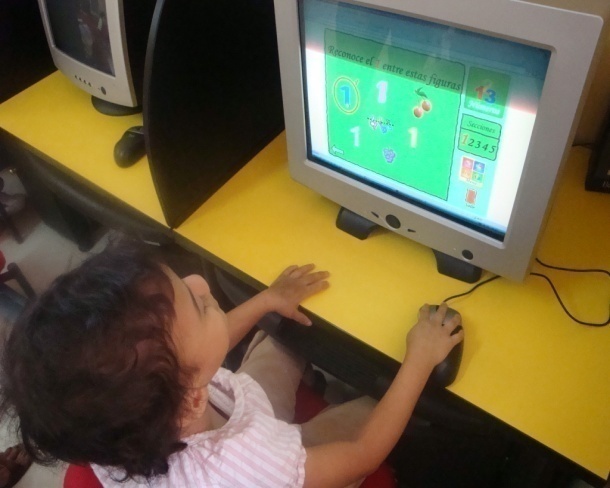 Instalación del Prototipo en FASINARM
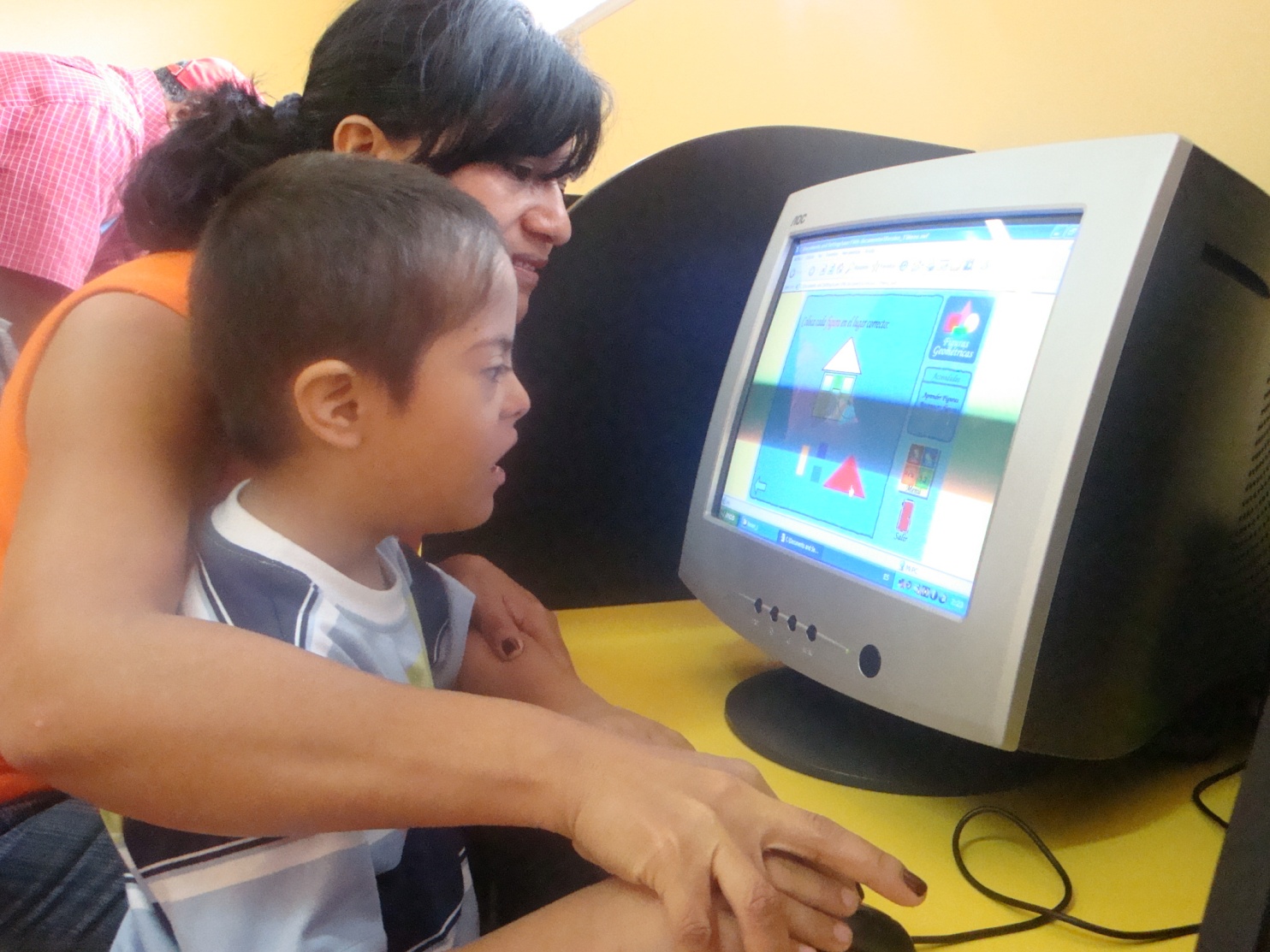 Video
Pruebas
Observación directa de la funcionalidad del prototipo e interacción con los  usuarios.

Formulario aplicado a profesoras, a fin de determinar si el prototipo estimula las destrezas motrices, cognitivas y auditivas en los niños especiales.
Resultados de las pruebas Observación directa
El prototipo funcionó de acuerdo a las especificaciones.

Los colores y sonidos usados en la interfaz les motivaron a descubrir lo que se encontraba en cada una de las secciones. 

 La disposición de los elementos en pantalla, colores y tamaños,  posibilitaron a los niños la exploración de la aplicación.

La replicación de escritura y trazado,  demandaron mayor esfuerzo por parte de los niños.

En general, los niños se sintieron más familiarizados con las figuras geométricas así como los colores primarios.
Resultados de las pruebas Formulario aplicado a Profesoras de FASINARM
Proposición: “El niño a mantiene una atención prolongada sobre la aplicación mientras se están ejecutando las actividades”
Histograma
Resultados de las pruebas Formulario aplicado a Profesoras de FASINARM
Histograma
Conclusiones
Se identificaron alternativas pedagógicas para la forma de aprender de los niños con síndrome de Down que fueron adaptadas durante la implementación del prototipo de la aplicación.
 
Los criterios de Interacción Hombre Máquina  posibilitaron al prototipo implementado ser fácil de usar y reconocer por los niños.

Las actividades selección de figuras y asociación de objetos,  resultaron más fáciles de reconocer para los niños; mientras que la ejecución de tareas de escritura de una vocal y trazado de un número, demandaron mayor esfuerzo por parte de los niños.

El uso del prototipo estimula y desarrolla las destrezas motrices, cognitivas y auditivas de los niños especiales.

Contar con tecnología adecuada favorece el aprendizaje  de los niños especiales y los faculta para activar su potencial para convertirse en miembros más productivos y por tanto mejorar su calidad de vida.
Recomendaciones
Diseñar y desarrollar una versión de la aplicación que esté estructurada por niveles, básico y avanzado.

Desarrollar ambientes computacionales que posibiliten a los niños especiales el aprendizaje de valores y normas de comportamiento.

Implementar aplicaciones computacionales para niños especiales en las que se le enseñe a conocer el cuerpo humano, en especial realizar el abordaje de la sexualidad con la finalidad de fortalecer la autodeterminación del niño.

Profundizar en la investigación y desarrollo de software que permita a las personas discapacitadas el acceso a la tecnología.
Muchas gracias por su atención